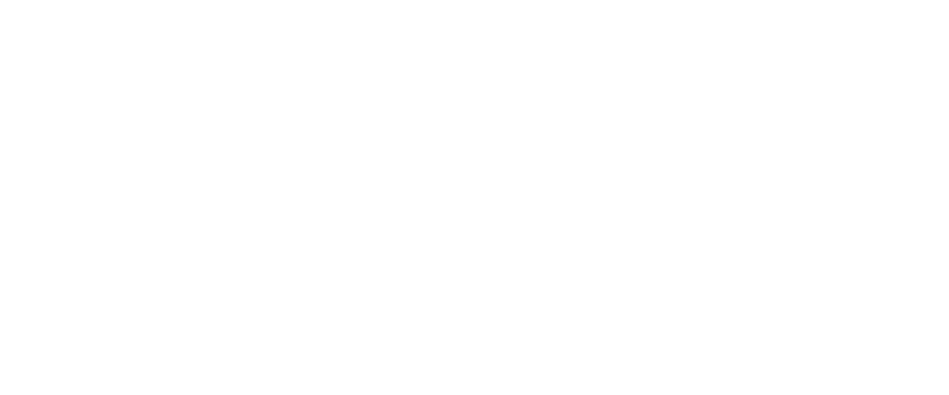 Az OST-NSKT 2024. évi munkatervének ismertetése
Előadó:Dr. Zavagyák Andrea
osztályvezető
KSH, Statisztikai koordinációs osztály
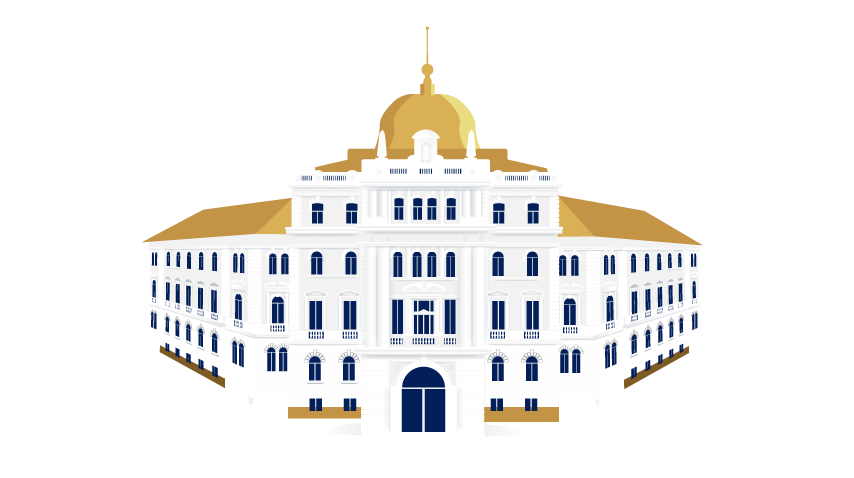 2024. május 6.
A munkaterv összeállítása
Előzetes felmérés volt a 2 testület tagjai között, melyben kértük, hogy javasoljanak témákat az ülések napirendjéhez.
A beérkezett javaslatokat, a lehetőségeket figyelembe véve igyekeztünk beépíteni a munkatervbe.
Kiemelt témák:
Az Online pénztárgép és online számla adatok statisztikai és elemzési célú felhasználása című előadás
A szeptemberi ülésen az OSAP 2025. évi tervezése mellett tájékoztatást adunk a TEÁOR’25 átállás helyzetéről, illetve egy rövid előadás keretében bemutatjuk a KSH nyilvánosan elérhető adatainak kereshetőségét.
A tervezetten november végi/december elejei ülésen a Magyar Nemzeti Bankkal közös előadás keretében ismertetésre kerül a „Miből élünk 2023. évi felvétel - első – eredményei.
A testületek ügyrendje szerint van lehetőség napirendi javaslatok megtételére a munkaterv összeállításán kívül is, így, ha felmerül bármilyen, az OST vagy az NSKT feladatkörébe tartozó téma, amelyt megvitatását szükségesnek gondolják, keressék meg ezzel kapcsolatban a testületek titkárságait.
2
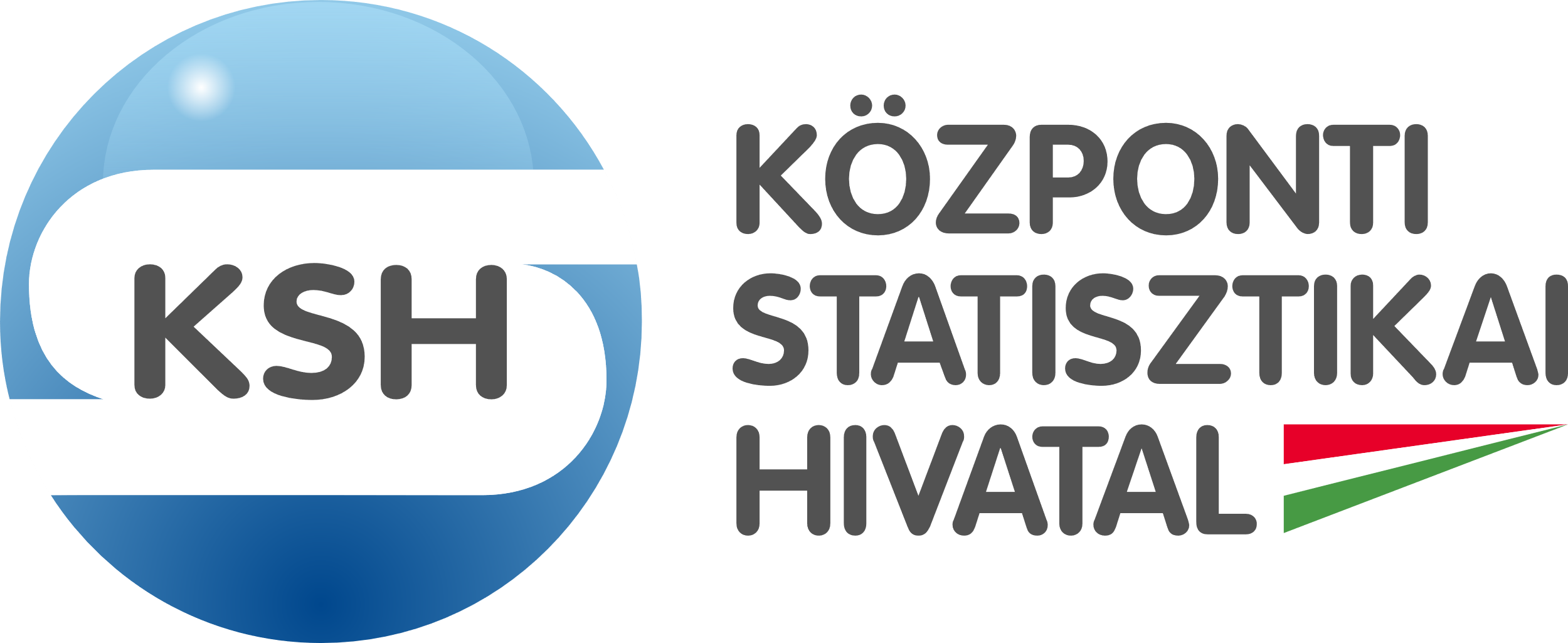 [Speaker Notes: Szerettük volna az OST-t és NSKT-t is az eddiginél aktívabban bevonni a hivatalos statisztika stratégiai és fejlesztési kérdéseibe, ezért felkértük a HSSz tagjait/Önöket arra, hogy tegyenek témajavaslatot a 2024. évi munkaterv kialakításához, melyeket köszönünk.
A 2024. évi munkaterv összeállítása során törekedtünk arra, hogy az ülések napirendi pontjaiként a hivatalos statisztikai szolgálat szervei, az adatszolgáltatók és felhasználók képviselői és a KSH számára egyaránt érdeklődésre számot tartó témakörök szerepeljenek.]
A munkaterv tartalma
3
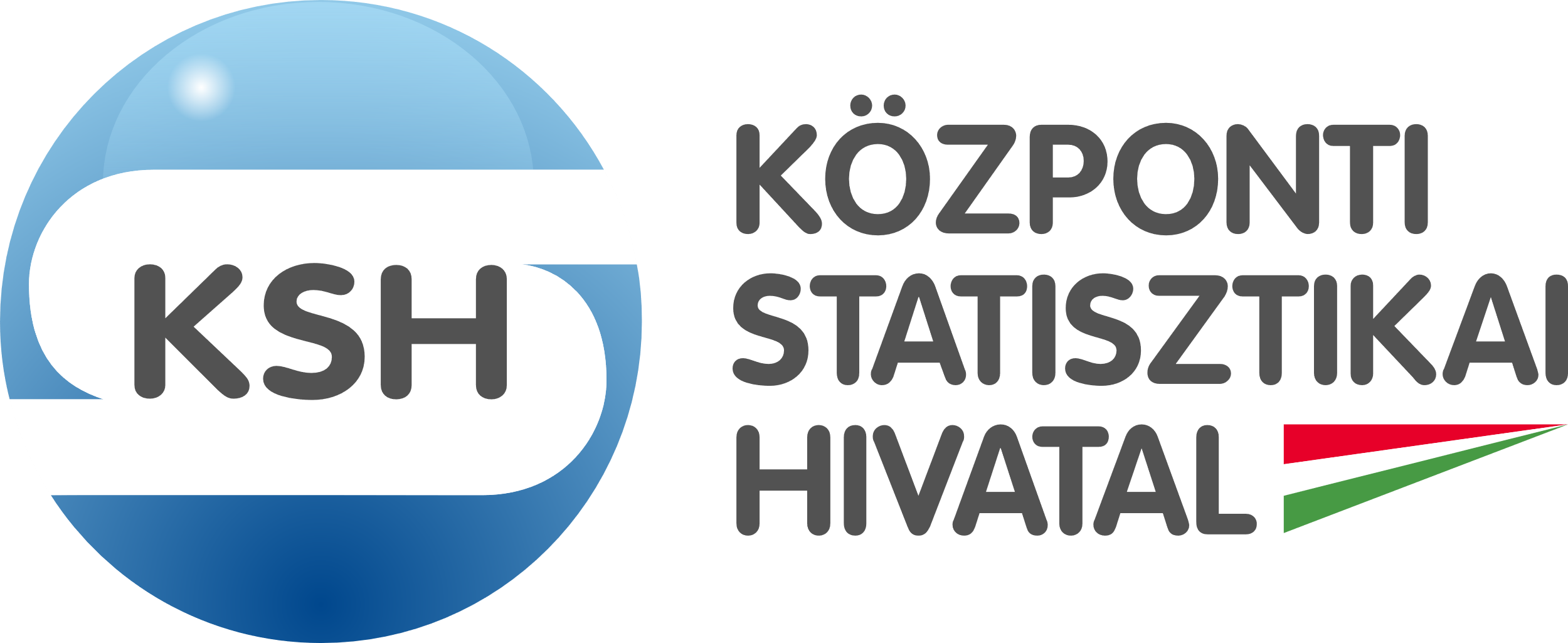 [Speaker Notes: az OST-NSKT a 2024. évben is legalább 3 ülés megtartását tervezi. A mai ülésen kívül szeptember közepén vagy végén, illetve november végén vagy december elején tervezzük egy-egy ülés megtartását.]
Elérhetőségek
NSKT: nskt@ksh.hu                                                         
Varga Györgyi
Zavagyák Andrea

OST: ost@ksh.hu
Bojti Anikó
Ficsor Anna
Nemecz Gabriella

Várjuk szíves megkeresésüket!
4
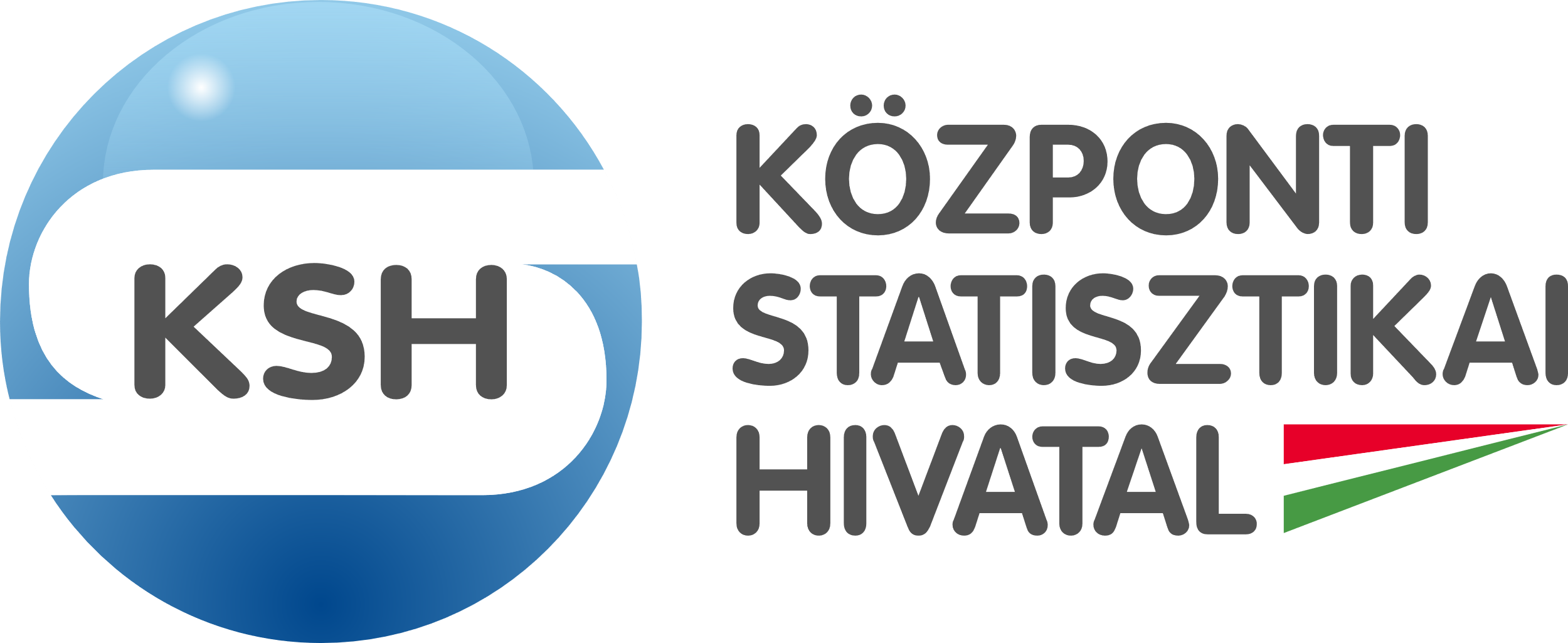 Köszönöm a megtisztelő figyelmüket!